Soběšice
okres Klatovy
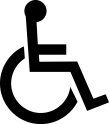 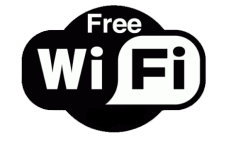 Obsah prezentace
Víte kdy? Víme kam!
10 . důdovů, proč navštívit Hotel pod Hořicí
O Hotelu pod Hořicí
Stravování
Ubytování
Učebny
Sociální zařízení
Wellness
Celoročně vyhřívaný bazén
Masáže (ruční, medová, čokoládová)
Hydromasážní vany
Vířivka
Sauna
Další aktivity
Ruské kuželky
Minigolf
Kulečník
Ping-pong
Půjčovna jízdních kol
Rybaření
Kam vyrazit?
Dárky pro Vaše přátele
Ceník služeb
Kde nás najdete?
Kontakt
EU
O Hotelu pod Hořicí
Hotel Soběšice se nachází v podhůří Šumavy. Naše služby poskytujeme již od roku 1987. 
V letech 2010 a 2011 proběhla modernizace hotelu.
Výtah je vedený do všech pater
Bezbariérový přístup
Počet lůžek: 60
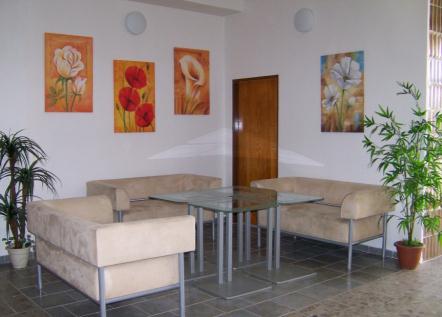 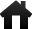 Víte kdy? Víme kam!
Proč byste si měli neustále lámat hlavu s výběrem místa pro:
ozdravný pobyt
rekreační pobyt
dovolenou
školení
rodinnou sešlost
narozeninovovou, svatební či jinou oslavu
školní sraz?

Máme pro Vás jednoduché řešení! Čtěte dál…
10. důvodů, proč navštívit Hotel pod Hořicí
Ubytování v nově zrekonstruovaných 2 – 4 lůžkových pokojích se sociálním zařízením a televizí
Celodenní stravování s charakterem domácí kuchyně – vaříme ze surovin z vlastní zemědělské produkce
Bezbariérový přístup
Bezdrátové připojení k internetu
Wellnes centrum k dispozici po celý rok (i v zimě)
Prostory pro školení (učebny) s magnetickou tabulí a dataprojektorem
Dárkové poukázky na různé služby jako dárek pro Vaše blízké
Parkování přímo před hotelem zdarma
Okolní krásy (Kašperk, Rabí, Strašínský kostel, Hoslovický mlýn a jiné)
Přímé autobusové spojení ze Sušice, Strakonic, Prahy a Kašperských Hor
Stravování
Součástí hotelu je samoobslužná jídelna s celodenním stravováním– vaříme ze surovin z vlastní produkce.
Kapacita jídelny není omezena. Je možné zde pořádat různé slavnosti až se 120ti hosty. Obsluhu a vše s akcí spojené po dohodě s Vámi zařídíme. Nemusíte se o nic starat.
Zájemci si mohou po domluvě zakoupit hovězí a vepřové maso z naší zemědělské produkce.
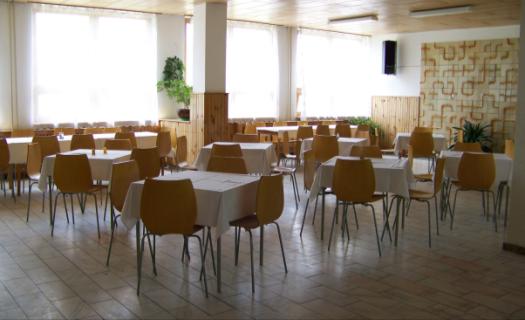 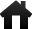 Ubytování
2 – 4 lůžkové pokoje
s televizí a příslušenstvím
popř. s možností přistýlky
Nabízíme možnost využít společenské prostory:
salónek
učebny
tělocvičnu
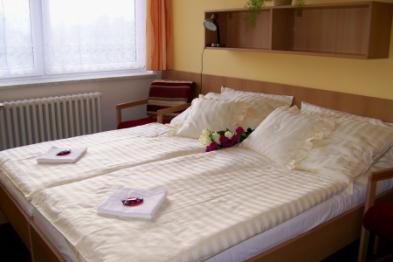 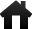 Učebny
K dispozici ve 3. a 4. patře
Počet míst k sezení: 40
Magnetická tabule
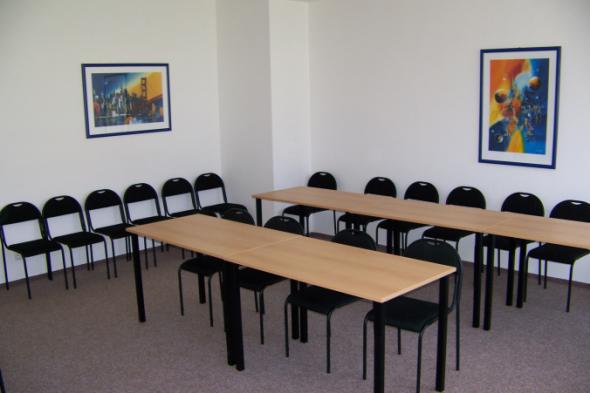 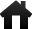 Sociální zařízení
Součástí každého pokoje je nově vlastní sociální zařízení.
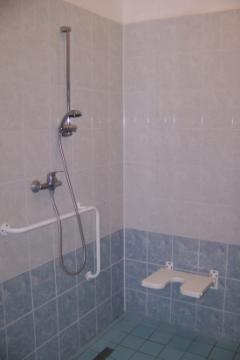 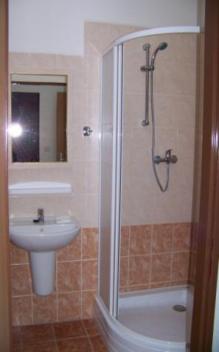 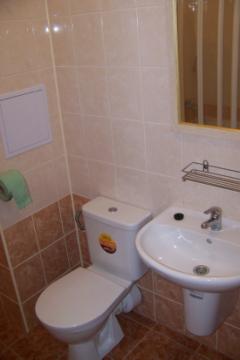 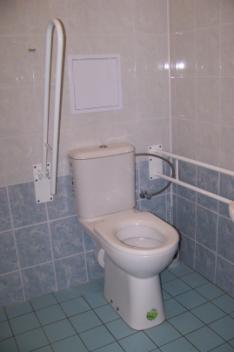 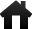 Celoročně vyhřívaný bazén
vyhříván teplem z bioplynové stanice
velikost 5 m x 12 m, hloubka 1,2 m
protiproud
mohou si zde zaplavat i zdatní plavci
možnost koupání ve všech ročních obdobích
Plánujeme do konce letošního roku bazén zastřešit. 
Průměrná teplota v bazénu se pohybuje kolem 28°C jak v létě, tak i v zimě.
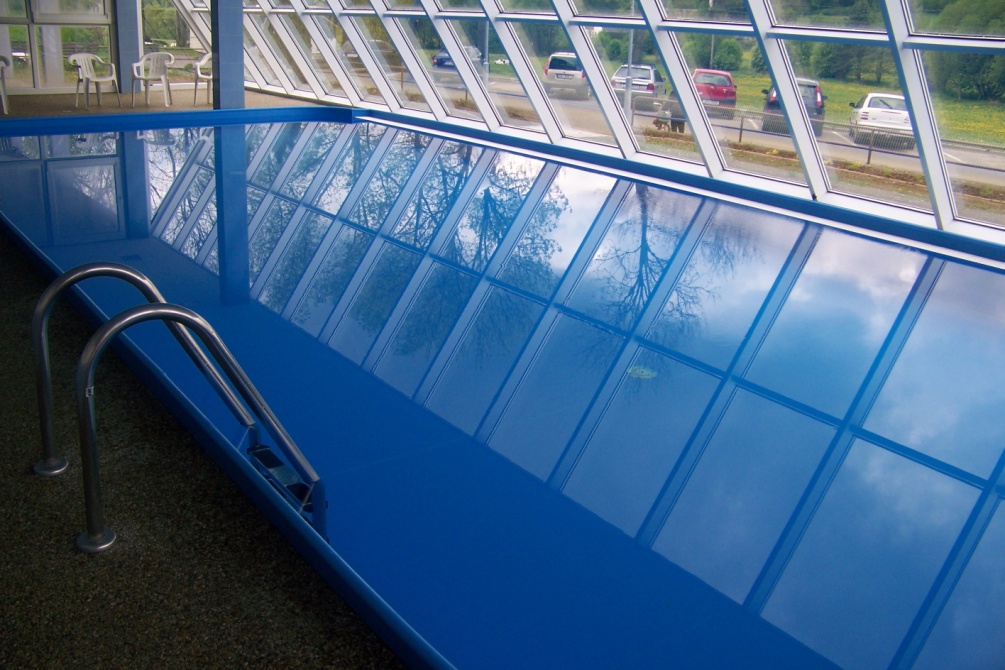 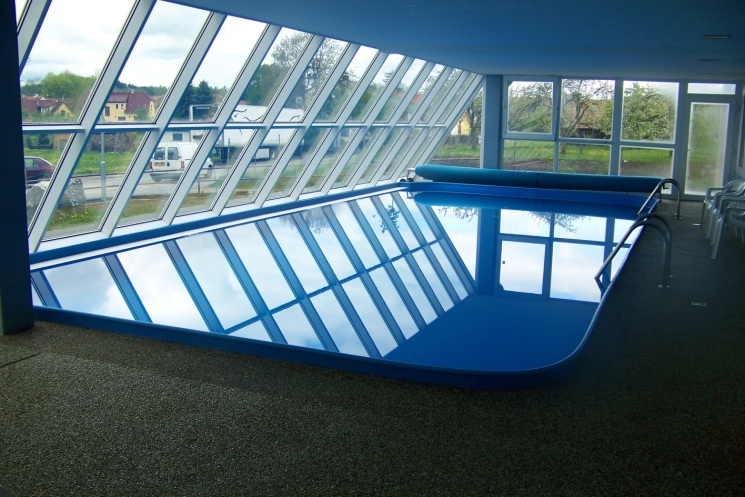 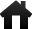 Klasické ruční masáže
Pro objednání masáže se můžete obrátit přímo na naši fyzioterapeutku.
Na výběr máte:
šíje
šíje a záda
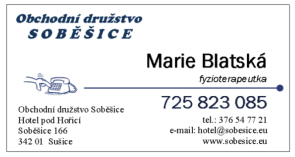 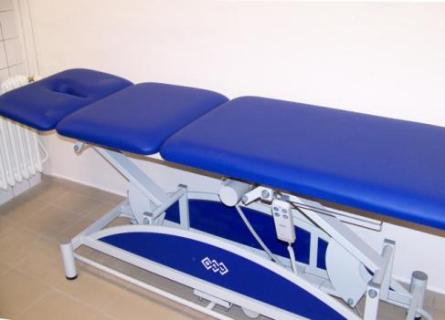 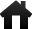 Hydromasážní vany
K dispozici jsou 3 celotělové vany pro vířivou a perličkovou koupel. 
Počet trysek:
8 turbo trysek
30 vodních trysek
176 vzduchových trysek
Třetí vana je vylepšena o ruční podvodní masáž.
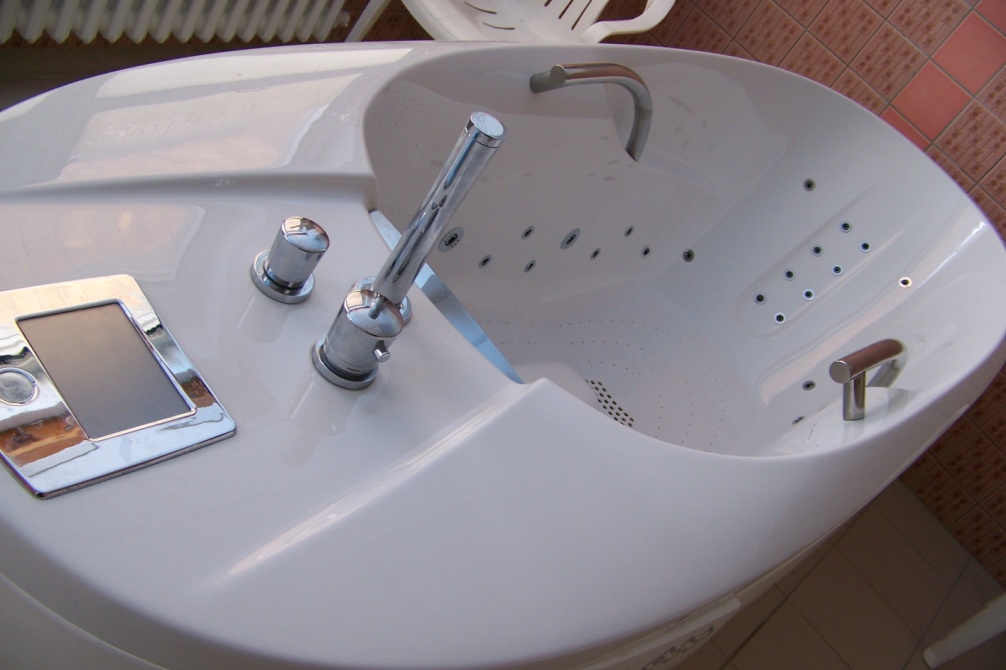 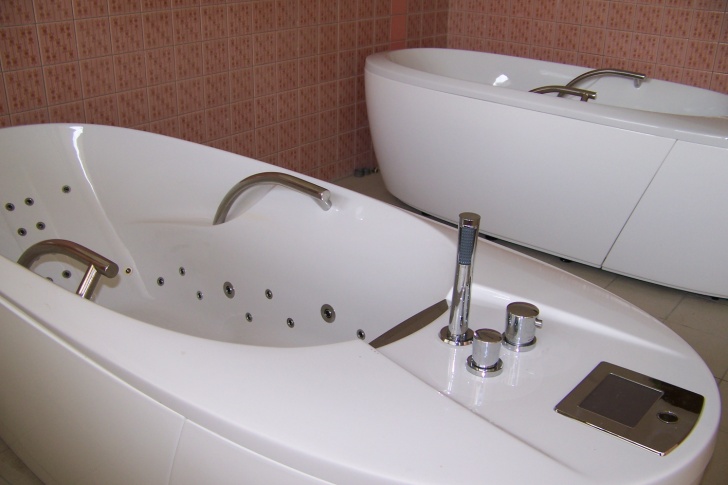 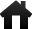 Vířivka
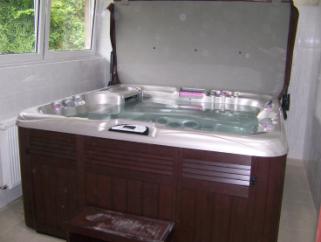 Nalezněte rovnováhu. Koupel ve vířivém bazénu plně umožňuje:
zklidňovat bolest svalů a kloubů
stimulovat oběh a napomáhá zažívání
vytvářet v těle přírodní látky zmírňující bolest
podporuje přirozenou relaxaci, snižovat stres a zlepšovat spánek
Počet: 4-6 osob
Celkový počet trysek: 46
z toho 14 vzduchových trysek
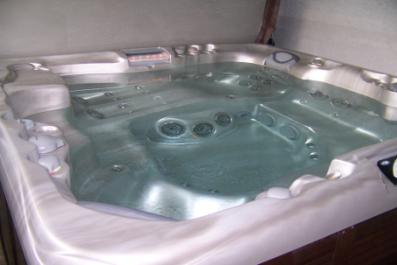 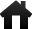 Sauna
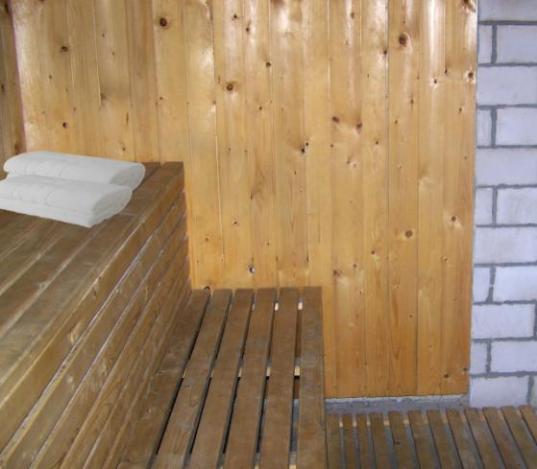 Počet osob: 12
Provozní doba:
PO	16:00 – 20:00
ČT	16:00 – 20:00
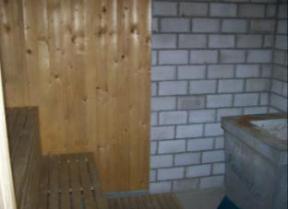 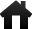 Ruské 	 Kulečník 	kuželky
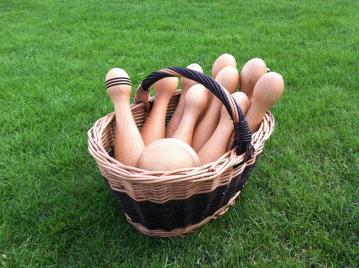 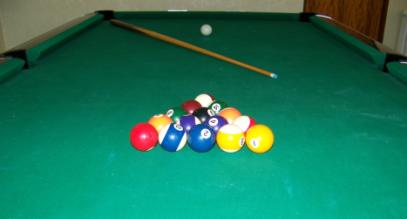 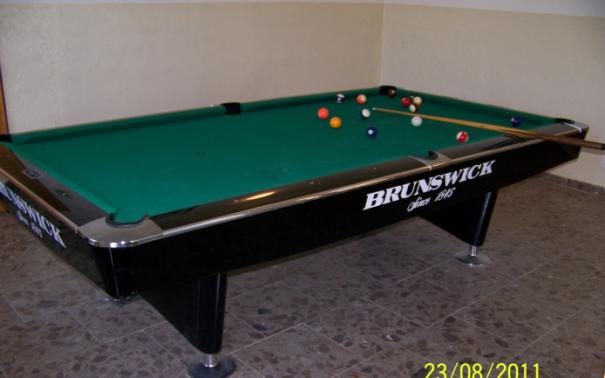 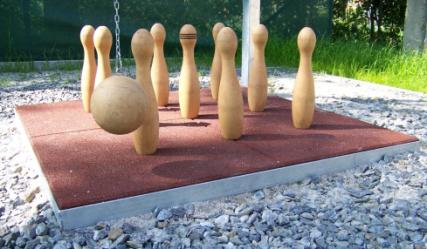 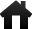 Minigolf
Devět hracích políček:
bez překážek
trojúhelníky
šnek
skok
pyramida
špalíky
most
překážka U
labyrint
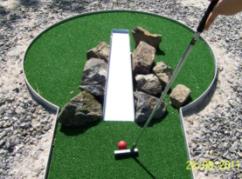 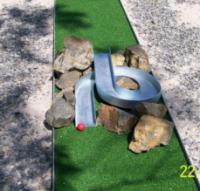 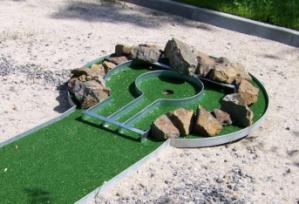 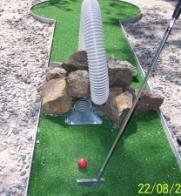 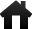 Rybník Rozkoš
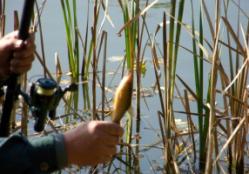 Možnost zakoupit si povolení k rybařenína dobu určitou (např. i na týden)
Vzdálenost od hotelu k rybníku: 2 km
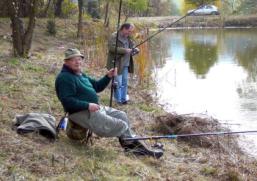 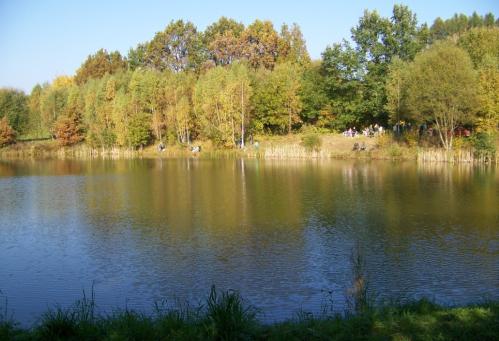 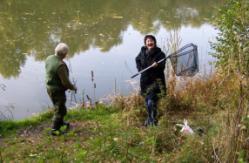 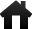 Kam vyrazit?
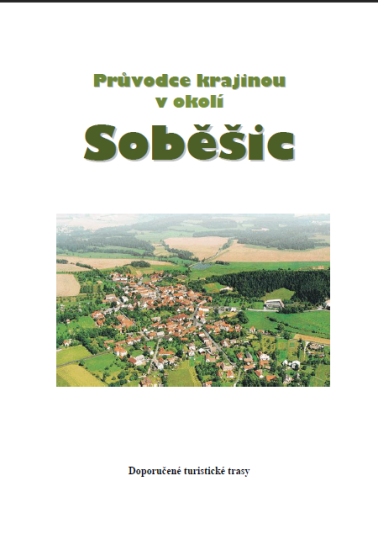 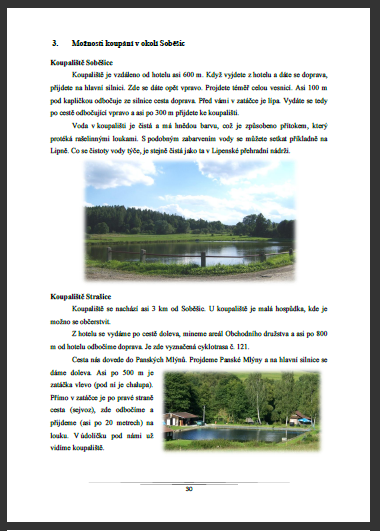 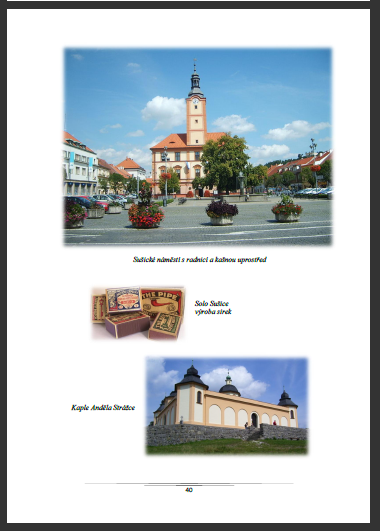 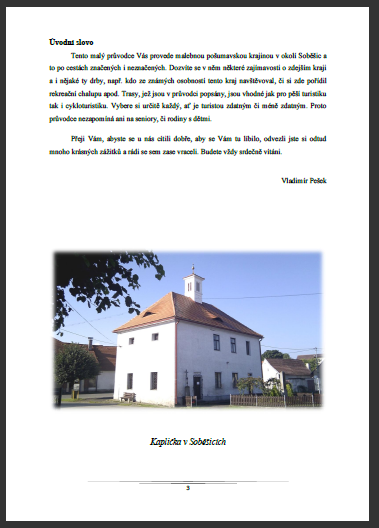 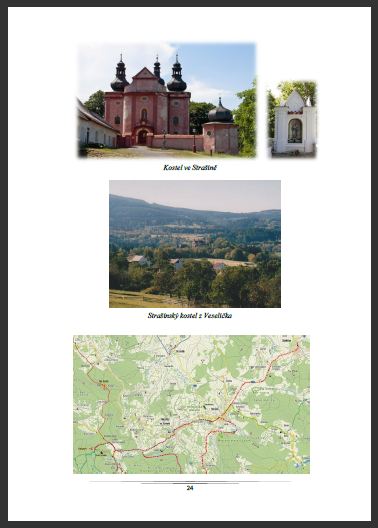 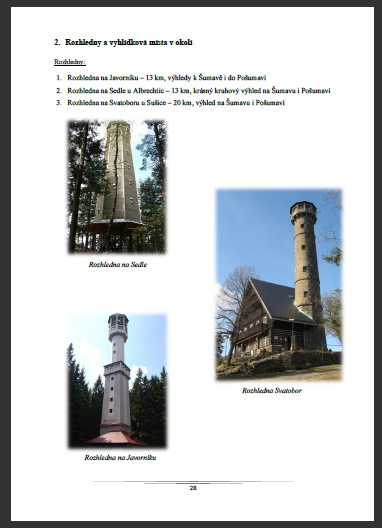 Připravili jsme pro Vás malého průvodce okolím Soběšic (12 turistických tras), kterého si můžete zakoupit v kanceláři vedoucí hotelu.
V blízkém okolí můžete navštívit:
hrady Rabí, Kašperk
rozhledny Javorník, Svatobor, Sedlo
historický mlýn v Hoslovicích
koupaliště a rybníky
města - Sušice, Horažďovice, Strakonice, Kašperské Hory, Volyně
V zimě můžete využít běžeckých stop a lyžařských vleků v nedalekém okolí.
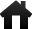 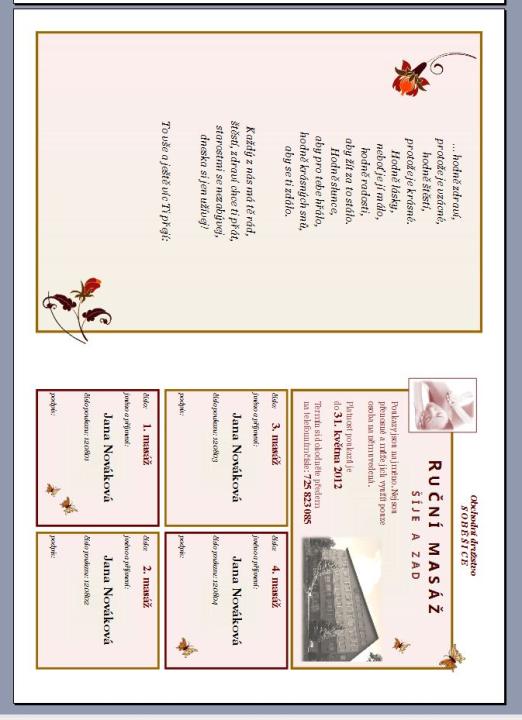 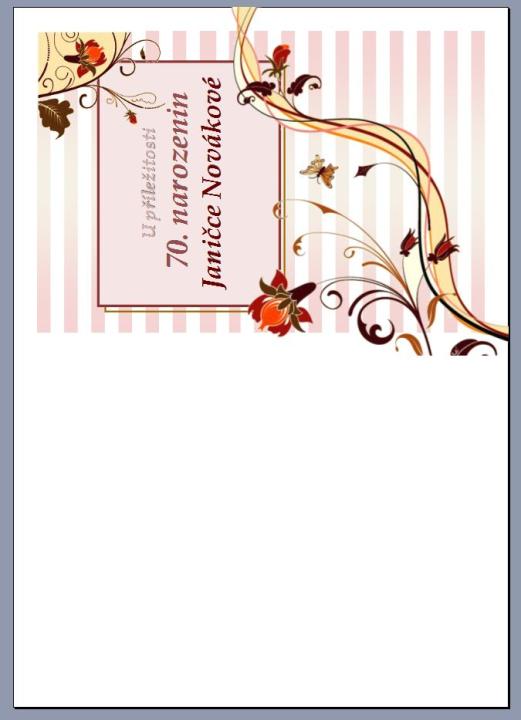 Dárky pro přátele
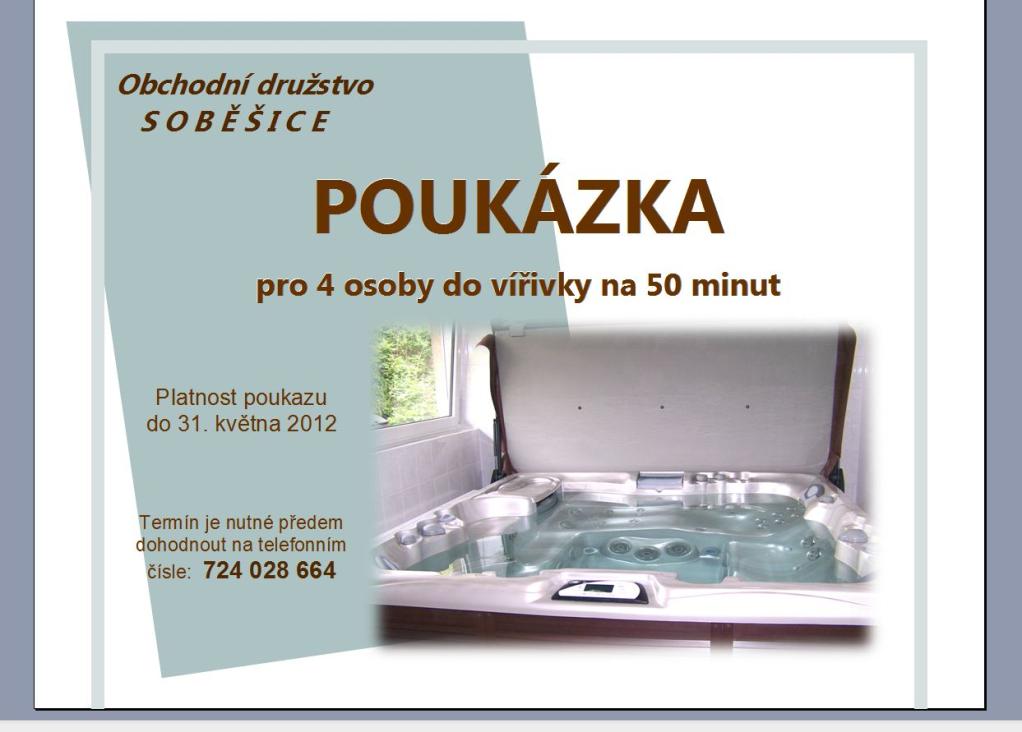 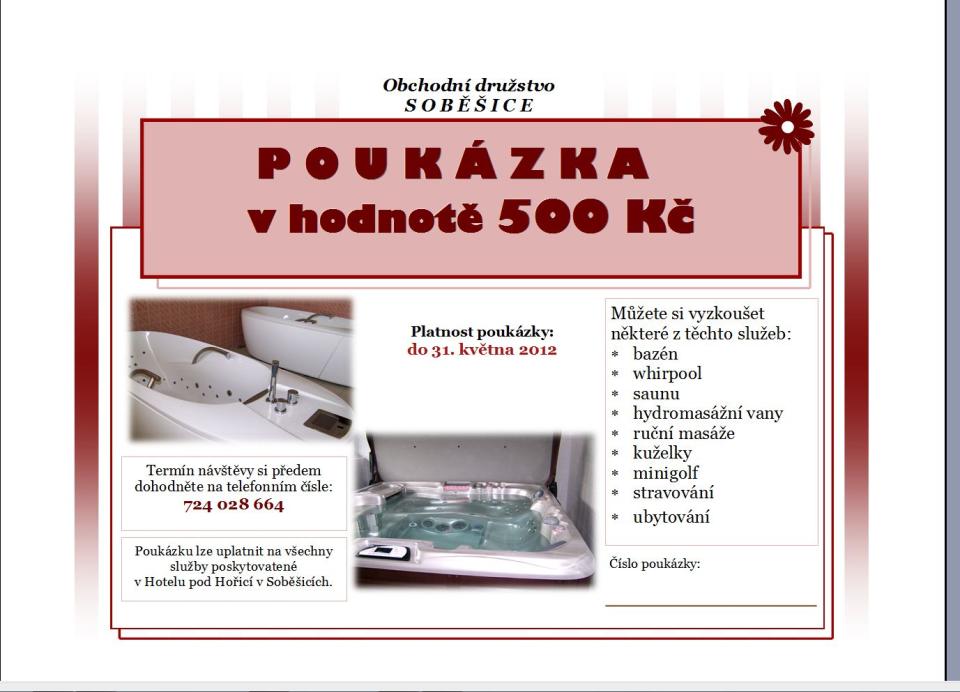 Nabízíme poukázky:
na jednotlivé služby
v určité hodnotě
ve formě přání s jménem oslavence
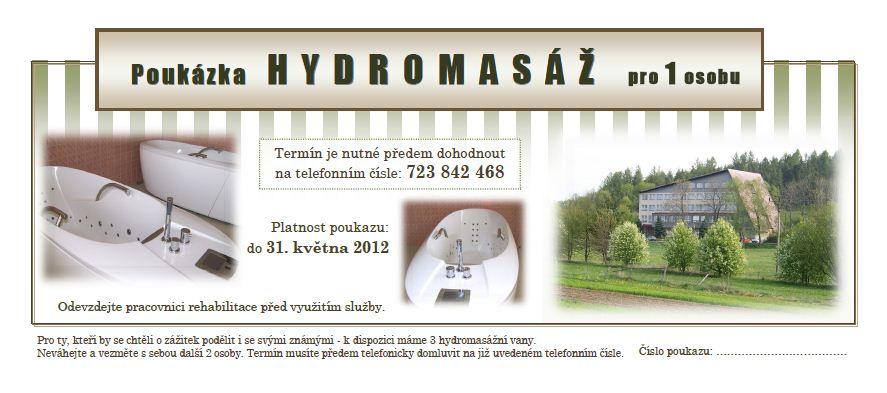 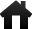 Ceník služeb
Ubytování 	od 250,- Kč	/noc/os
Obědy	od 55,- Kč
Vířivka	150,- Kč	/2 os.
Vířivka	250,- Kč	/4 os.
Perlička	od 80,- Kč	
Hydromasáž	120,- Kč
Sauna – v provozních hodinách	250,- Kč	/1 hod
Sauna – na objednání mimo provoz. hodiny	400,- Kč	/1 hod
Ruční masáž šíje	60,- Kč
Ruční masáž zad	120,- Kč
Medová masáž	od 200,- Kč
Bazén	od 20,- Kč
Minigolf	50,- Kč	/2 hole/1 hod.
Kuželky, kulečník
Půjčení jízdního kola
Poukázky	dle vybraného druhu
Průvodce okolím Soběšic	50,- Kč

Pro větší skupiny (nad 15 osob) bude poskytnuta sleva do 10 %.
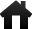 Kde nás najdete?
Kontakt
Adresa:	Hotel pod Hořicí	Obchodní družstvo Soběšice	Soběšice 166	342 01  Sušice
Vedoucí hotelu:	Ivana Kučerová 
Kontakt:	724 028 664
E-mail:	hotel@sobesice.eu
www stránky:	www.sobesice.eu
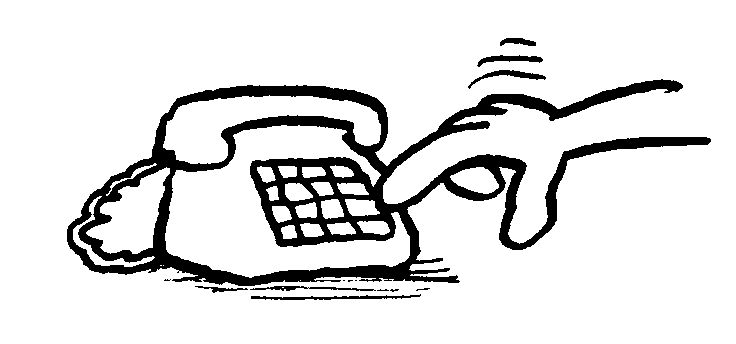 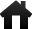